The dangers of false teachingMatthew 16:5-12Pastor SamMarch 24, 2024
Scripture Reading
Impenetrable Heart
Matthew 16:1-4
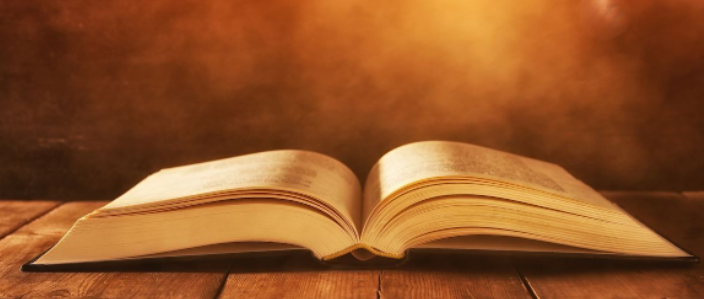 Progression of the hard-hearted religious leaders in Matthew…..
Matthew 16:1-4
Unholy alliance Pharisees & Sadducees
Matthew 16:1-4 Impenetrable Heart
Unholy alliance Pharisees & Sadducees
Demand for a sign/proof from heaven
Jesus: you are good at the mundane (weather), but don’t understand the times…
Evil and adulterous generation 
Gracious offer of one more sign: Jonah
Then Jesus left them and departed…..
Factors that harden the heart of man
Sin – John 3:19

Satan/demons – 2 Cor. 4:4; Matt. 13

God – Luke 19:42
Key take-aways….
We are called to sow the seeds of God’s kingdom, but some seed will fall on hard soil.
Continual rejection of God’s Word will continually harden a person’s heart. Exodus 8-10 
There may come a time when we need to release a person out of the Church – Matt. 18;  1 Cor. 5:5
We need to watch our lives carefully to ensure that our hearts do not become hard due to a) our love for sin; b) the wiles of the enemy – Hebrews 3:12-15
To God be the glory!